СЕРНОКИСЛЫЙ   ЗАВОД
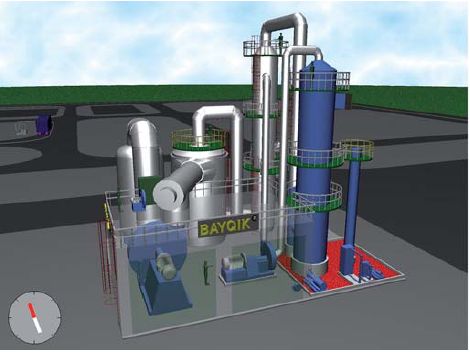 ПЕЧЬ    ДЛЯ    ОБЖИГАВ    «КИПЯЩЕМ    СЛОЕ»
4FeS2  + 11O2  → 2Fe2O3 + 8SO3
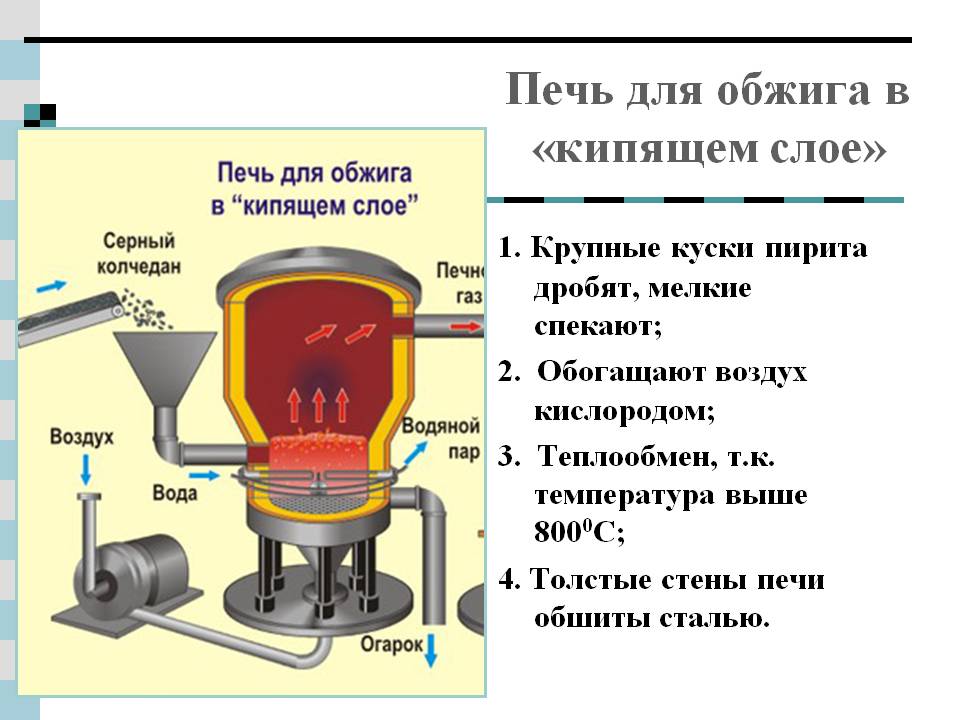 Руду отделяют от пустой породы.
Крупные частицы дробят, мелкие спекают.
Воздух обогащают кислородом.
Печь хлаждают  до t=800ºС
ОЧИСТНЫЕ    АППАРАТЫ
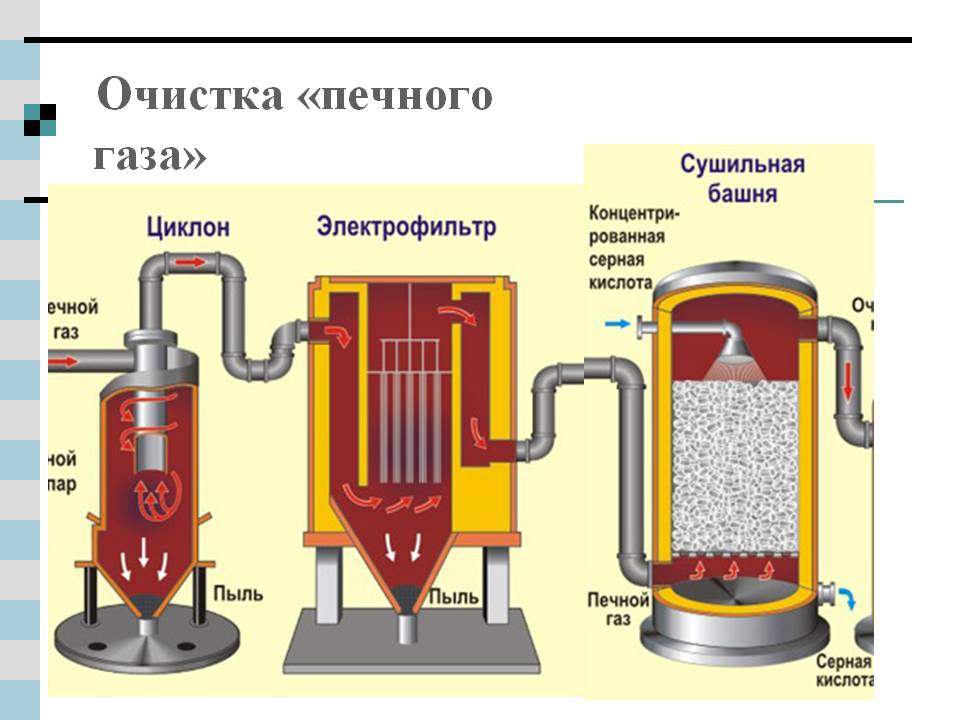 ТЕПЛООБМЕННИК    ИКОНТАКТНЫЙ    АППАРАТ
2SO2  + O2                2SO3 + Q
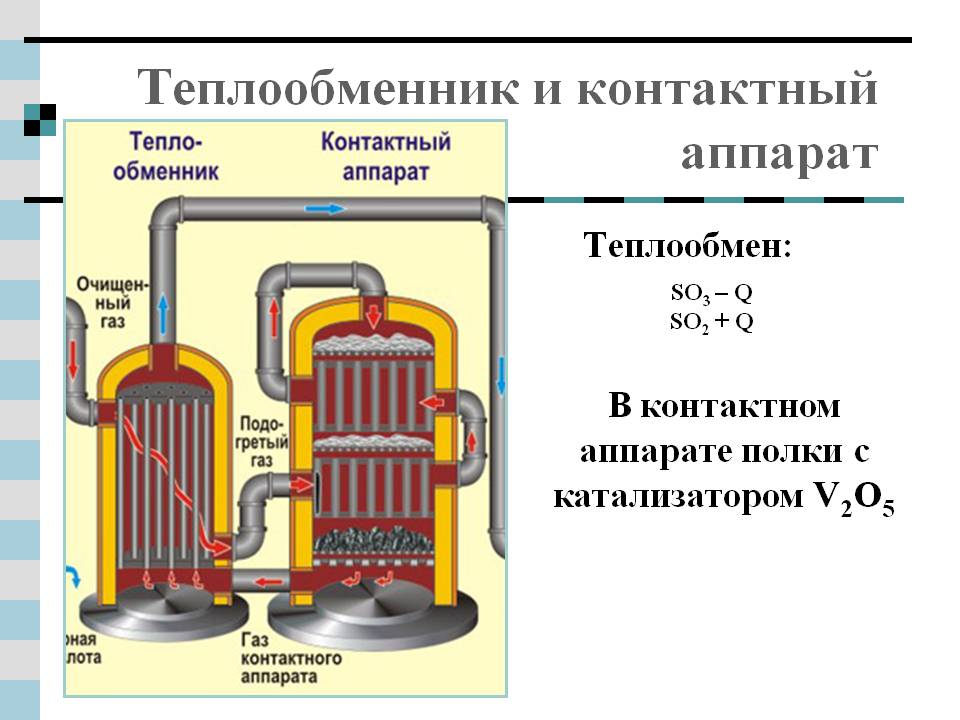 Используют теплообмен:  
         SO2   +Q      SO3  -Q
Полки с катализатором V2O5
ПОГЛОТИТЕЛЬНАЯ   БАШНЯ
SO3  + Н2O = Н2 SO4   + Q
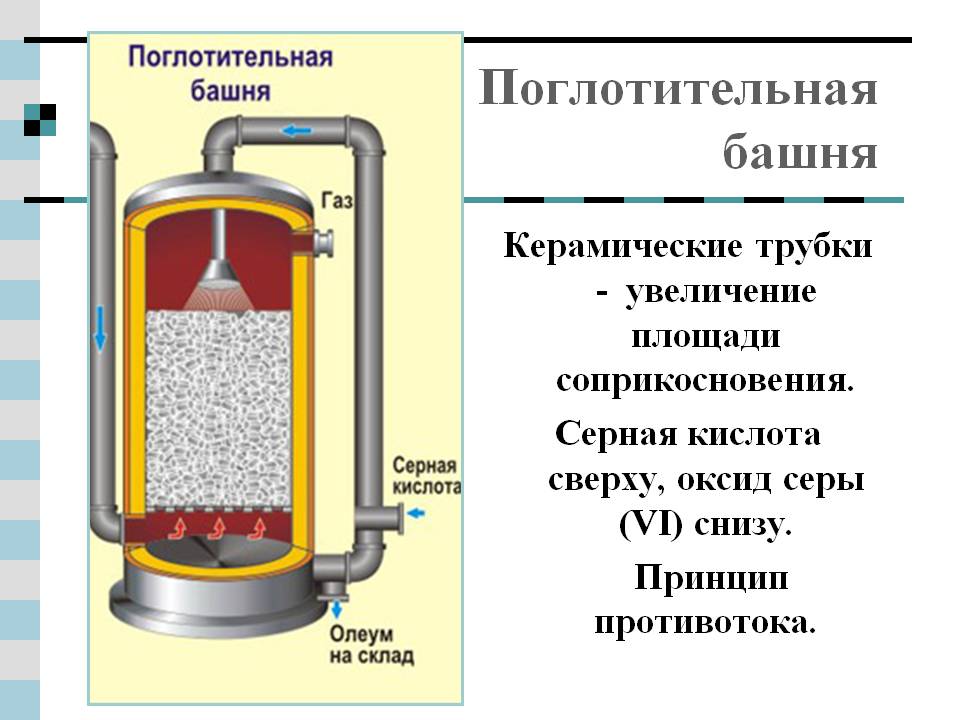 Метод противотока: серная кислота сверху, а оксид серы VI снизу.
Увеличение площади поверхности соприкосновения.
Замена воды на серную кислоту из-за образования тумана сернокислого.